Online Cryptography Course                                      Dan Boneh
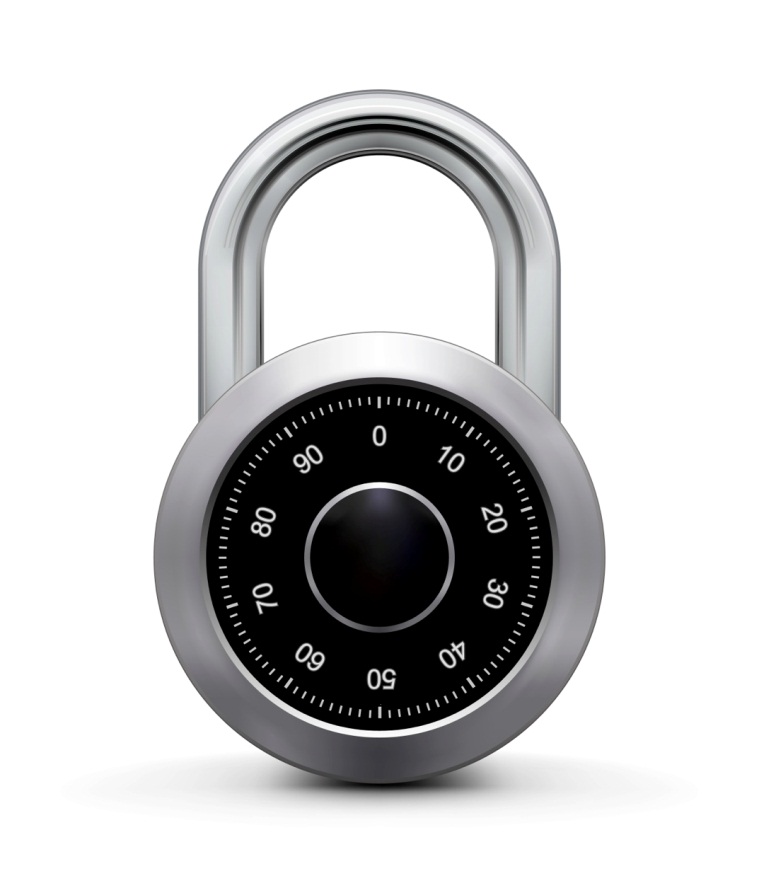 Intro. Number Theory
Notation
[Speaker Notes: In the last module we saw that number theory can be useful for key exchange.   In this module we will review some basic facts from number theory that will help us build many public key systems next week.     As we go through the material it might help to pause the video from time to time to make sure all the examples are clear.]
Background
We will use a bit of number theory to construct:
Key exchange protocols
Digital signatures
Public-key encryption

This module:   crash course on relevant concepts

More info:	read parts of Shoup’s book referenced 	at end of module
Notation
From here on:   
N denotes a positive integer. 
p denote a prime.

Notation: 

Can do addition and multiplication modulo N
[Speaker Notes: ZN = {0,1,…,n-1}]
Modular arithmetic
Examples:      let    N = 12
9 + 8  =   5       in    

5 × 7  =  11      in    

5 − 7  =   10     in
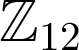 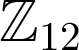 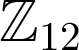 Arithmetic in       works as you expect, e.g    x⋅(y+z) = x⋅y + x⋅z   in
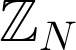 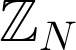 Greatest common divisor
Def:   For ints.  x,y:     gcd(x, y)   is the greatest common divisor of  x,y
Example:	gcd( 12, 18 )  =   6
Fact:   for all ints.   x,y   there exist ints.   a,b   such that
			a⋅x + b⋅y = gcd(x,y)
	a,b can be found efficiently using the extended Euclid alg. 
If  gcd(x,y)=1 we say that x and y are relatively prime
[Speaker Notes: Example:    2*12 – 18 = 6]
Modular inversion
Over the rationals, inverse of 2 is  ½ .      What about       ?

Def:    The inverse  of x in       is an element y in       s.t.

	y is denoted    x-1  .

Example:    let N be an odd integer.     The inverse of 2 in        is
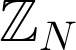 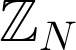 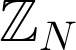 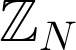 [Speaker Notes: x . y = 1 in Zn]
Modular inversion
Which elements have an inverse in       ?

Lemma:     x in        has an inverse     if and only if     gcd(x,N) = 1 
Proof:
     gcd(x,N)=1    ⇒    ∃ a,b:   a⋅x + b⋅N = 1


    gcd(x,N) > 1     ⇒    ∀a:  gcd( a⋅x, N ) > 1    ⇒    a⋅x ≠ 1  in
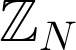 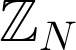 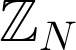 More notation
Def:          	=  (set of invertible elements in        )   =
	=   {  x∈        :   gcd(x,N) = 1 }
Examples:   
for prime p, 
           = { 1, 5, 7, 11}
For  x in       , can find  x-1  using extended Euclid algorithm.
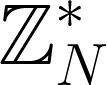 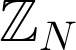 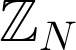 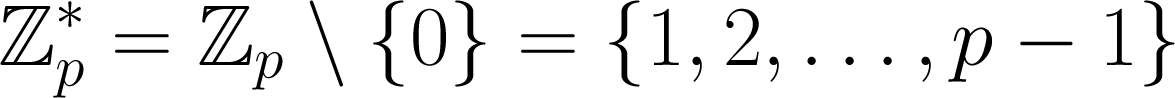 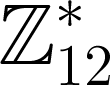 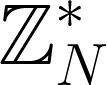 Solving modular linear equations
Solve:         a⋅x + b = 0     in    

	Solution:      x = −b⋅a-1     in 

Find  a-1 in        using extended Euclid.      Run time:   O(log2 N)

What about modular quadratic equations?
	next segments
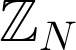 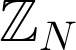 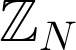 End of Segment
Online Cryptography Course                                      Dan Boneh
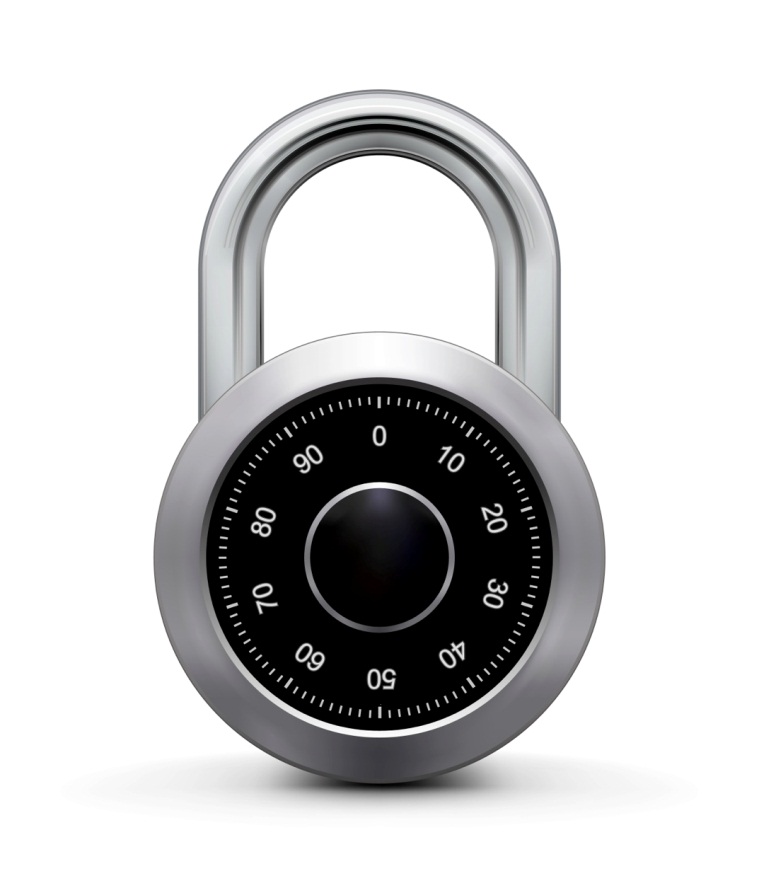 Intro. Number Theory
Fermat and Euler
Review
N denotes an n-bit positive integer.     p  denotes a prime.

ZN	=    { 0, 1, …, N-1 }

(ZN)*	=     (set of invertible elements in ZN)   =
	=     {  x∈ZN  :   gcd(x,N) = 1 }

Can find inverses efficiently using Euclid alg.:    time = O(n2)
Fermat’s theorem    (1640)
Thm:     Let p be a prime
		∀ x ∈ (Zp)* :      xp-1  =  1  in Zp 


Example:    p=5.         34 = 81 = 1    in   Z5


So:     x ∈ (Zp)*      ⇒    x⋅xp-2  =  1      ⇒    x−1 = xp-2    in  Zp
      another way to compute inverses, but less efficient than Euclid
[Speaker Notes: Not proved until Euler (1750)]
Application:  generating random primes
Suppose we want to generate a large random prime
	say, prime  p  of  length 1024 bits    ( i.e.   p ≈ 21024 )

Step 1:     choose a random integer  p ∈ [  21024  ,  21025-1 ]
Step 2:     test if   2p-1 = 1   in  Zp     
	If so, output  p  and stop.    If not, goto step 1 .

Simple algorithm (not the best).       Pr[ p not prime ] < 2-60
[Speaker Notes: Fermat test]
The structure of   (Zp)*
Thm (Euler):       (Zp)*  is a cyclic group, that is
	∃ g∈(Zp)*     such that    {1, g, g2, g3, …, gp-2} = (Zp)*  
    g is called a generator of  (Zp)* 
Example:    p=7.      {1, 3, 32, 33, 34, 35} = {1, 3, 2, 6, 4, 5} = (Z7)* 
Not every elem. is a generator:     {1, 2, 22, 23, 24, 25} = {1, 2, 4}
Order
For  g∈(Zp)*  the set   {1 , g , g2, g3, … }  is called 	the group generated by g,   denoted  <g>
Def:    the order of   g∈(Zp)*   is the size of <g>
	    ordp(g)    =    |<g>|    =   (smallest a>0 s.t.  ga = 1 in Zp)
Examples:     ord7(3) = 6    ;   ord 7(2) = 3   ;  ord7(1) = 1
Thm (Lagrange):   ∀g∈(Zp)*   :     ordp(g)   divides    p-1
Euler’s generalization of Fermat  (1736)
Def:  For an integer N define   ϕ (N) = |(ZN)*|       (Euler’s ϕ func.)
Examples:        ϕ (12) = |{1,5,7,11}| = 4      ;     ϕ (p)  =   p-1
		For N=p⋅q:	ϕ (N) = N-p-q+1 = (p-1)(q-1)  

Thm (Euler):   ∀ x ∈ (ZN)* :      xϕ(N) =  1    in ZN 
Example:     5ϕ(12) = 54 = 625 = 1    in  Z12
Generalization of Fermat.   Basis of the RSA cryptosystem
End of Segment
Online Cryptography Course                                      Dan Boneh
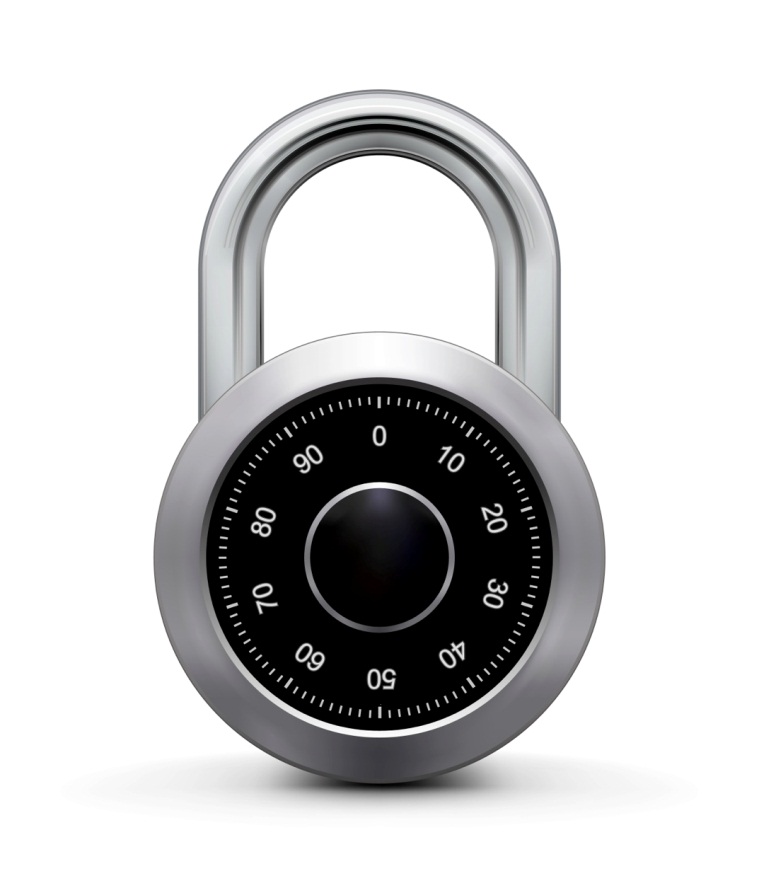 Intro. Number Theory
Modular e’th roots
Modular e’th roots
We know how to solve modular linear equations:
	a⋅x + b = 0    in  ZN               Solution:      x = −b⋅a-1   in ZN

What about higher degree polynomials?

Example:     let  p  be a prime and   c∈Zp .       Can we solve:

	x2 – c = 0    ,      y3 – c = 0    ,    z37 – c = 0     in   Zp
Modular e’th roots
Let  p  be a prime and  c∈Zp .

Def:     x∈Zp  s.t.    xe = c  in Zp     is called an  e’th root   of c .

Examples:
71/3  =   6    in    

31/2  =   5    in    

11/3 =   1     in
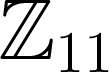 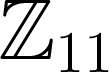 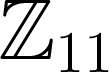 21/2  does not exist in
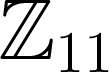 The easy case
When does   c1/e  in  Zp     exist?      Can we compute it efficiently?
The easy case:     suppose    gcd( e , p-1 ) = 1	Then for all  c  in (Zp)*:      c1/e   exists in  Zp  and is easy to find.
Proof:      let   d = e-1  in  Zp-1 .      Then
d⋅e = 1 in Zp-1   ⇒
[Speaker Notes: c^(1/e) = c^d  in Zp.    Show that   (c^d)^e = c  in Zp.]
The case   e=2:   square roots
If p is an odd prime then   gcd( 2, p-1) ≠ 1

Fact:    in        ,    x ⟶ x2    is a 2-to-1 function

Example:   in          :


Def:  x in        is a quadratic residue (Q.R.) if it has a square root in
	p odd prime  ⇒  the # of Q.R. in       is   (p-1)/2 + 1
1
2
3
4
5
x
10
9
8
7
6
−x
1
4
9
5
3
x2
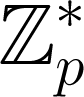 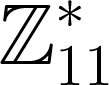 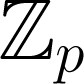 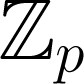 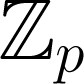 Euler’s theorem
Thm:      x in (Zp)* is a Q.R.      ⟺        x(p-1)/2 = 1  in Zp              (p odd prime)

Example:


Note:    x≠0    ⇒    x(p-1)/2  =  (xp-1)1/2 =  11/2  ∈ { 1, -1 }     in   Zp
Def:    x(p-1)/2   is called the Legendre Symbol of x over p    (1798)
in           :     15,   25,   35,  45,  55,  65,  75,  85,  95,  105

      =	        1    -1     1     1    1,   -1,  -1,  -1,   1,    -1
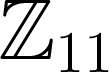 Computing square roots mod p
Suppose   p = 3  (mod 4)

Lemma:    if    c∈(Zp)*   is  Q.R.   then     √c  =   c(p+1)/4  in Zp

Proof: 

When   p = 1 (mod 4),   can also be done efficiently, but a bit harder
		run time ≈ O(log3 p)
[Speaker Notes: p = 1 (mod 4)   requires randomized algorithm.    Mention ERH.]
Solving quadratic equations mod p
Solve:         a⋅x2 + b⋅x + c = 0     in   Zp 
	Solution:      x =    (-b ± √b2 – 4⋅a⋅c   )  /   2a     in   Zp 

Find    (2a)-1 in Zp   using extended Euclid.      

Find square root of    b2 – 4⋅a⋅c    in Zp   (if one exists)	using a square root algorithm
Computing e’th roots mod N  ??
Let  N  be a composite number and e>1

When does   c1/e  in  ZN     exist?      Can we compute it efficiently?


Answering these questions requires the factorization of  N
		(as far as we know)
End of Segment
Online Cryptography Course                                      Dan Boneh
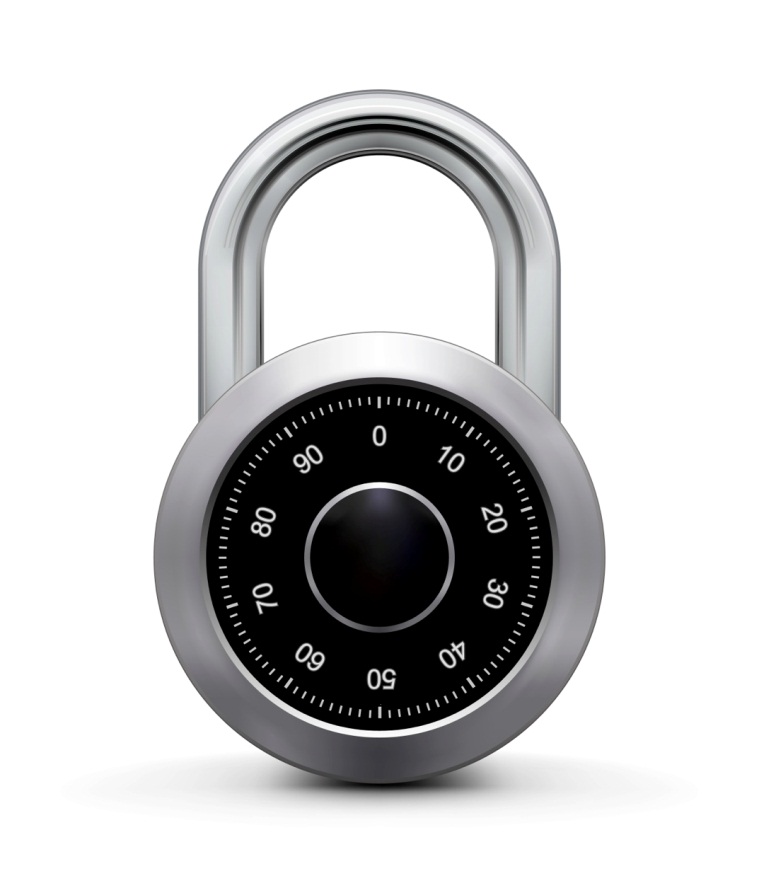 Intro. Number Theory
Arithmetic algorithms
Representing bignums
Representing an n-bit integer  (e.g.  n=2048) on a 64-bit machine





Note:  some processors have 128-bit registers (or more)	and support multiplication on them
⋯
32 bits
32 bits
32 bits
32 bits
n/32   blocks
Arithmetic
Given:   two n-bit integers
Addition and subtraction:     linear time     O(n)
Multiplication:   naively  O(n2).       Karatsuba (1960):   O(n1.585)
	Basic idea:     (2b x2+ x1) × (2b y2+ y1)   with  3 mults.
	Best (asymptotic) algorithm:      about   O(n⋅log n). 
Division with remainder:    O(n2).
Exponentiation
Finite cyclic group  G    (for example  G =        ) 

Goal:    given   g in G   and   x   compute     gx 

Example:   suppose  x = 53 = (110101)2 = 32+16+4+1
	Then:    g53 = g32+16+4+1 = g32⋅g16⋅g4⋅g1
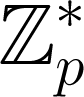 g ⟶ g2 ⟶ g4 ⟶ g8 ⟶ g16 ⟶ g32                g53
The repeated squaring alg.
Input:   g in G     and   x>0      ;      Output:   gx
	write    x = (xn xn-1 … x2 x1 x0)2
	y ⟵ g    ,    z ⟵ 1
	for i = 0 to n do:
	if  (x[i] == 1):      z ⟵ z⋅y
	y ⟵ y2
	output  z
example:   g53
    y       z
     g2         g
     g4         g
     g8             g5
     g16          g5
     g32       g21
     g64       g53
Running times
Given  n-bit int.  N:
Addition and subtraction in ZN:     linear time     T+ = O(n)
Modular multiplication in ZN:   naively   T×  = O(n2)
Modular exponentiation in ZN  ( gx ):       
		O( (log x)⋅T×)    ≤   O( (log x)⋅n2)    ≤    O( n3 )
End of Segment
Online Cryptography Course                                      Dan Boneh
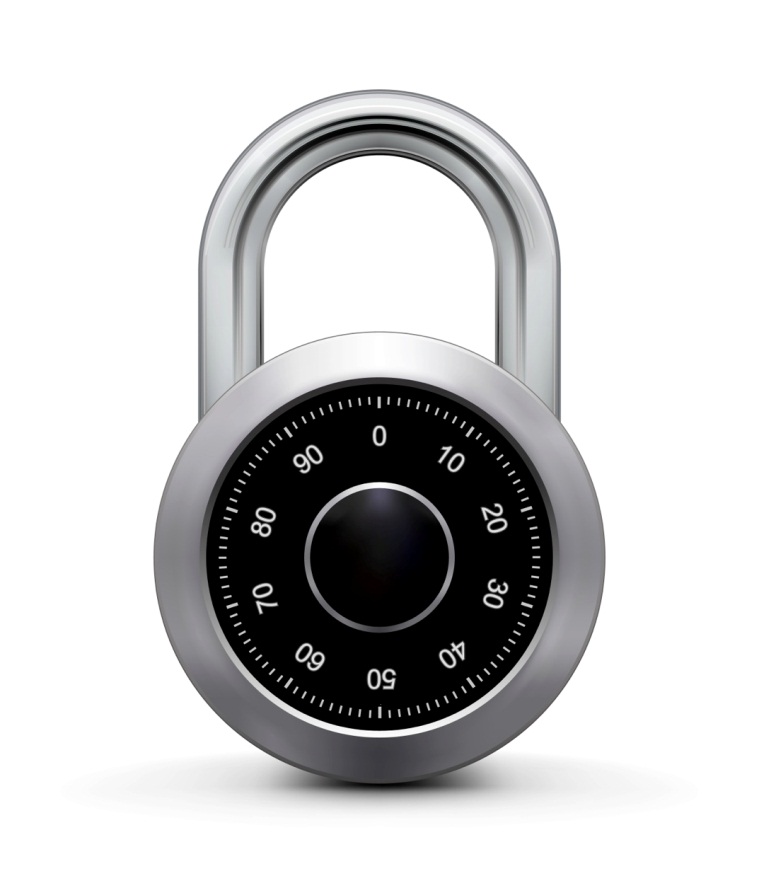 Intro. Number Theory
Intractable problems
Easy problems
Given composite N and   x in ZN    find   x-1   in ZN 

Given prime p  and polynomial  f(x) in Zp[x]  	find  x in Zp  s.t.   f(x) = 0  in Zp       (if one exists)
	Running time is linear in deg(f) .
…  but many problems are difficult
Intractable problems with primes
Fix a prime p>2  and  g in (Zp)*  of order  q.         
	Consider the function:      x  ⟼   gx        in  Zp
	Now, consider the inverse function:
		Dlogg (gx)  =  x      where   x in  {0, …, q-2}

Example:
in           :        1,    2,    3,    4,    5,    6,    7,    8,    9,    10

Dlog2(⋅) :       0,    1,    8,    2,    4,    9,    7,    3,    6,     5
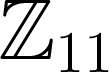 DLOG:   more generally
Let  G  be a finite cyclic group  and  g a generator of G 
	G =  { 1 , g , g2 , g3 ,   …  ,  gq-1 }         ( q is called the order of G )
Def:  We say that DLOG is hard in G if for all efficient alg. A:
	Pr g⟵G, x ⟵Zq [  A( G, q,  g, gx ) = x ]  <  negligible
Example candidates:
	(1)    (Zp)*  for large p,         (2)  Elliptic curve groups mod p
Computing Dlog in (Zp)*     (n-bit prime p)
Best known algorithm (GNFS):        run time     exp(              )
	cipher key size		modulus size		
	   80 bits			  1024 bits		
	  128 bits			  3072 bits		
	  256 bits (AES)		15360 bits 		
As a result:    slow transition away from (mod p) to elliptic curves
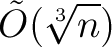 Elliptic Curvegroup size
160 bits
256 bits
512 bits
An application:  collision resistance
Choose a group G where Dlog is hard   (e.g.  (Zp)* for large p)
Let  q = |G| be a prime.   Choose generators  g, h  of G 
	For  x,y ∈ {1,…,q}      define      H(x,y) = gx ⋅ hy       in G


Lemma:   finding collision for H(.,.) is as hard as computing Dlogg(h)
Proof:   Suppose we are given a collision   H(x0,y0) = H(x1,y1)
then    gx0⋅hy0  = gx1⋅hy1    ⇒    gx0-x1  = hy1-y0    ⇒    h = g x0-x1/y1-y0
[Speaker Notes: What if    y1=y0 ?    Explain that then x1=x0.]
Intractable problems with composites
Consider the set of integers:    (e.g. for n=1024)


Problem 1:   Factor a random  N in                       (e.g. for n=1024)
Problem 2:   Given a polynomial  f(x)  where degree(f) > 1	and a random  N  in    
	find  x in            s.t.   f(x) = 0    in
:=   { N = p⋅q   where  p,q   are n-bit primes }
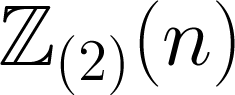 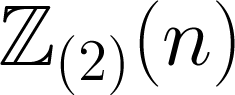 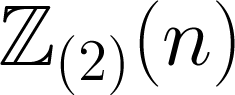 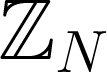 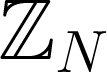 [Speaker Notes: In particular, taking square roots and cube roots is believed to be hard.]
The factoring problem
Gauss (1805):


Best known alg.   (NFS):      run time   exp(               )   for n-bit integer
Current world record:     RSA-768    (232 digits) 
Work:  two years on hundreds of machines
Factoring a 1024-bit integer:    about 1000 times harder
		⇒  likely possible this decade
“The problem of distinguishing prime numbers from   composite numbers and of resolving the latter into   their prime factors is known to be one of the most   important and useful in arithmetic.”
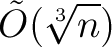 Further reading
A Computational Introduction to Number Theory and Algebra,V. Shoup,  2008    (V2),     Chapter 1-4, 11, 12

	Available at      //shoup.net/ntb/ntb-v2.pdf
End of Segment